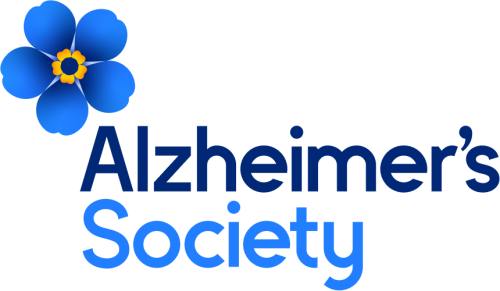 Dementia Clinic at Staploe Medical Centre
Telephone appointments with a trained Alzheimer’s Adviser
Emotional support when things get tough
Help with legal and financial documents
Connecting you to local support groups
Help to understand and live with dementia, including coping techniques
Support with everyday living, such as government benefits
45 minute appointments
To find out more or book an appointment, contact Val Antell Social Prescribing Link Worker or Patient Services via AskMyGP or telephone.